ACTFL Testing Partnerships -  Making a Difference
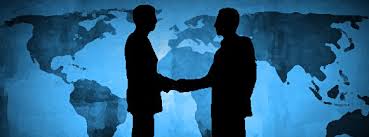 2014 BILC Conference
Bruges, Belgium
Dr. Elvira Swender,  ACTFL
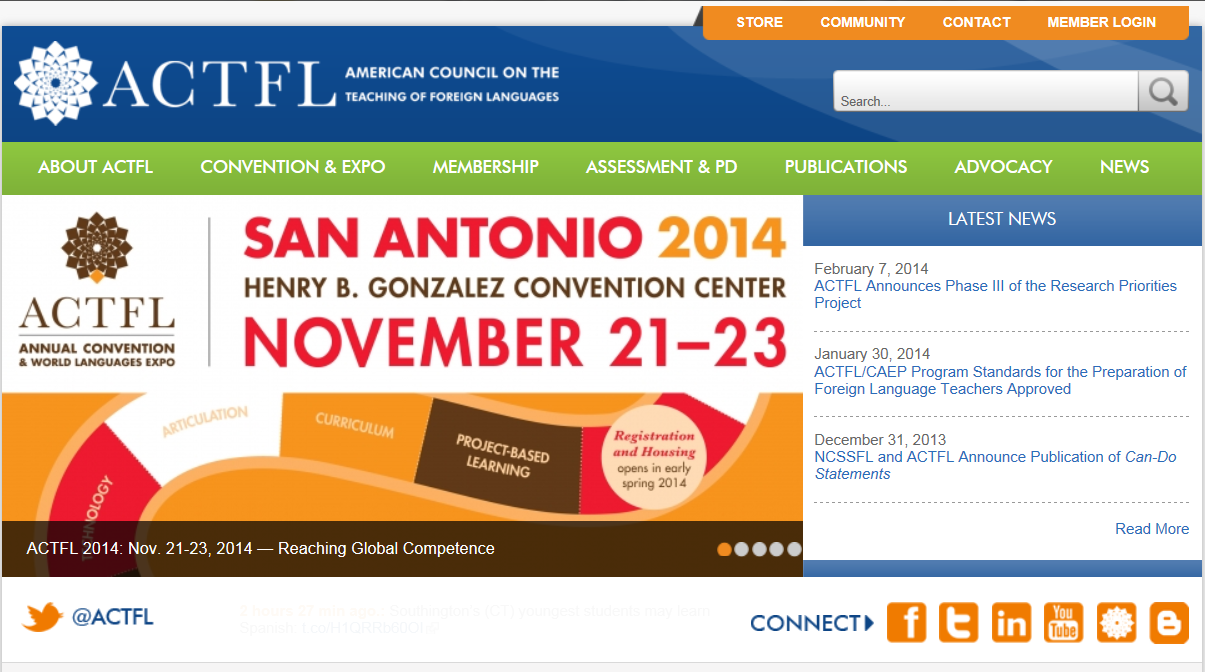 ACTFL
[Speaker Notes: Link to ACTFL Home Page]
ACTFL Proficiency Guidelines 2012
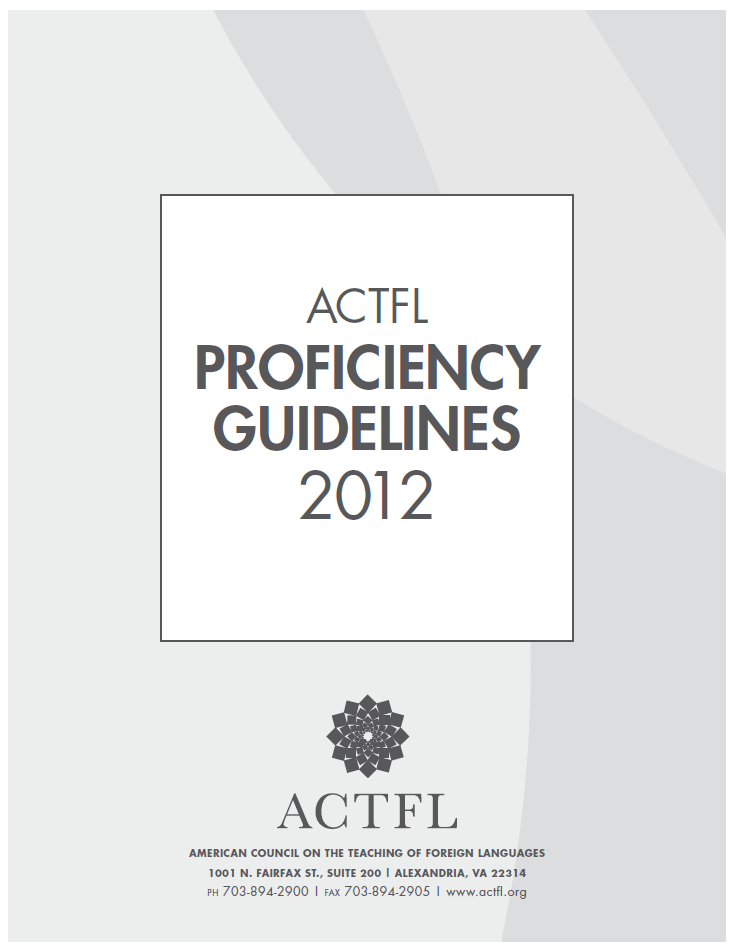 [Speaker Notes: Thirty years ago the idea of a standardized You can click on the link and this will take you to the Guidelines website.  Depending on your time and context, you can show the site, the Speaking Guidelines, click on a sample or two, point out the rating rationale; show the glossed terms.  Encourage them to explore the site on their own.
Functional language ability.
Guidelines Describe
The ability to USE language for real world purposes
Not what a learner knows about language
What users of a language can and cannot do
Guidelines describe what a language user can do (say, write, understand) consistently at one level and cannot do at the next higher level
Descriptions are representative but not exhaustive for the level
Variety of linguistic profiles may be rated at the same level
Each rating describes a range of performance
Guidelines Provide
“Common metric” for describing language abilities
Across all languages
National (US) standard for proficiency testing and rating
Framework for language assessment
Serve as rating criteria for ACTFL proficiency assessments (OPI, OPIc, WPT)
“Washback” effect on curriculum and instruction
“Step ladder” for language learning
Articulation across instructional levels and across languages


Actfl Proficiency Framework:
ACTFL Proficiency Guidelines -  Speaking, Writing, Listening and Reading
Standardized criteria for testing, tester training and certification
Professional development instructional workshops
Dedicated test administration office
National content and performance standards
Professional conferences and scholarly journals
Collaboration with Government groups
Research initiatives]
www.actflproficiencyguidelines2012.org
Select a Skill
National Initiatives for Language Learning
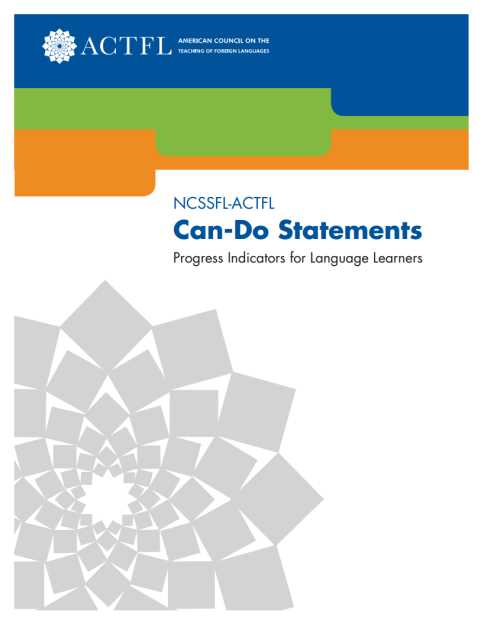 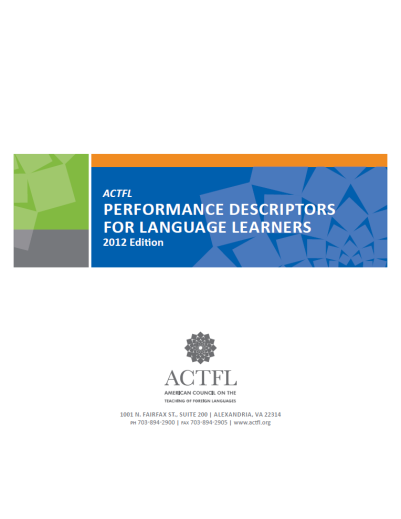 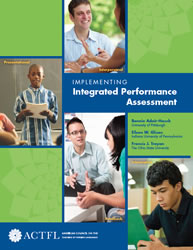 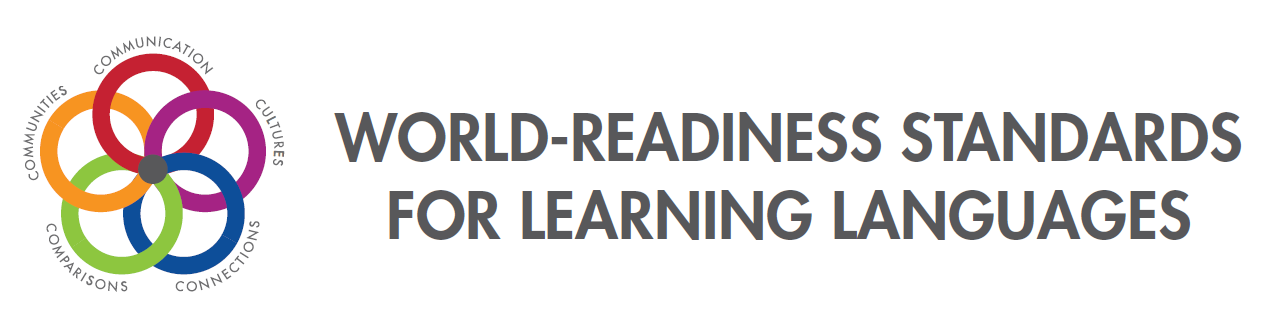 [Speaker Notes: Link each of these to its web page.]
ACTFL Testing
OPI – Oral Proficiency Interview
OPIc – Oral Proficiency Interview – computer
WPT – Writing Proficiency Test
RPT – Reading Proficiency Test
LPT – Listening Proficiency Test
AAPPL – ACTFL Assessment of Performance toward Proficiency in Languages

www.languagetesting.com
Partnership
The state or condition of being a partner
Participation
Association
Joint interest
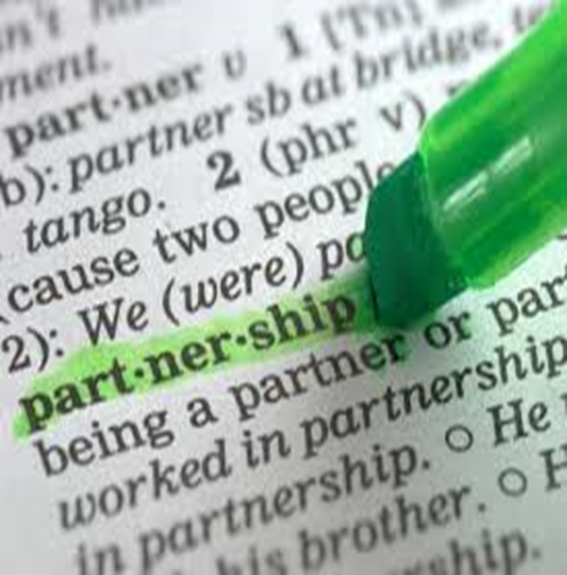 Three ACTFL Partnerships
NATO - BILC
NATO Benchmark Advisory Testing Program  (BAT)
Council of Europe 
Crosswalk with Common European Framework of Reference (CEFR)
Defense Language Institute Foreign Language Center (DLIFLC)
Tester Training and Test Administration
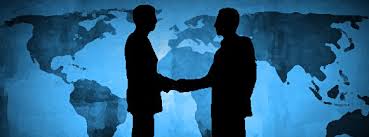 Three ACTFL Partnerships
NATO - BILC
NATO Benchmark Advisory Testing Program  (BAT)
Council of Europe 
Crosswalk with Common European Framework of Reference (CEFR)
Defense Language Institute Foreign Language Center (DLIFLC)
Tester Training and Test Administration
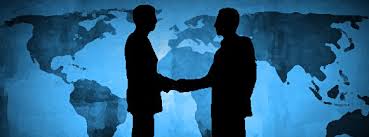 ACTFL and BILC Testing Partnership
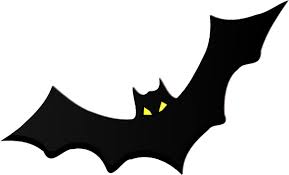 NATO BAT
To provide an external measure against which nations can compare their national STANAG test results
To promote relative parity of scale interpretation and application across national testing programs
To standardize what is tested and how it is tested
NATO BAT
English for 4-skills  
Launched as a volunteer, collaborative project to develop a Reading Test
BILC Test Working Group developed Reading and Listening items
13 members from 8 nations
Contributions received from many other nations
ACT Contract to ACTFL
Development of Speaking and Writing
Test Validation
Administration of 200 BATs 
BAT scores compared to National scores
Outcomes reported at BILC Seminar in Copenhagen
BAT Reading and Listening Tests
Internet-delivered and computer scored
Criterion-referenced tests
Each proficiency level is tested separately
The proficiency rating is assigned based on two separate scores
“Floor” – sustained ability across a range of tasks and contexts specific to one level
“Ceiling” – non-sustained ability at the next higher proficiency level
BAT Speaking Test  (BAT-S)
Telephonic Oral Proficiency Interview
Standardized structure of “level checks” and “probes”
NATO specific role-play situation
Conducted and rated by one certified BAT-S Tester
Independently second rated by a separate certified tester or rater
Major level and plus level scores are assigned
Ratings must agree exactly
Discrepancies are arbitrated
BAT Writing Test  (BAT-W)
Internet-delivered
Open constructed response
Four, multi-level, prompts
Prompts target tasks and contexts of STANAG levels 1,2,3
NATO specific prompt
Rated by a minimum of two certified BAT-W Raters
Ratings must agree exactly
Major level and plus level scores are assigned
Discrepancies are arbitrated
Current Status of BAT Testing
Research initiatives
Ongoing BAT testing since initial contract 
Speaking and Writing available on demand
Continued development of BAT-R and BAT –L into Computer-adaptive (CAT) format
NATO BAT Testing 2009-2014
Three ACTFL Partnerships
NATO - BILC
NATO Benchmark Advisory Testing Program  (BAT)
Council of Europe 
Crosswalk with Common European Framework of Reference (CEFR)
Defense Language Institute Foreign Language Center (DLIFLC)
Tester Training and Test Administration
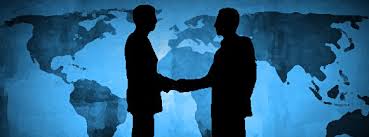 ACTFL – CEFR Conferences
2010 – Leipzig, Germany
Aligning Frameworks
2011 – Provo, Utah
Elements of Proficiency
2012 – Graz,  Austria
Making Frameworks Useful
2013 – Washington DC
Advancing our Common Goals
2015 - TBD

http://conference.uni-leipzig.de/actflcefr2013/index.html
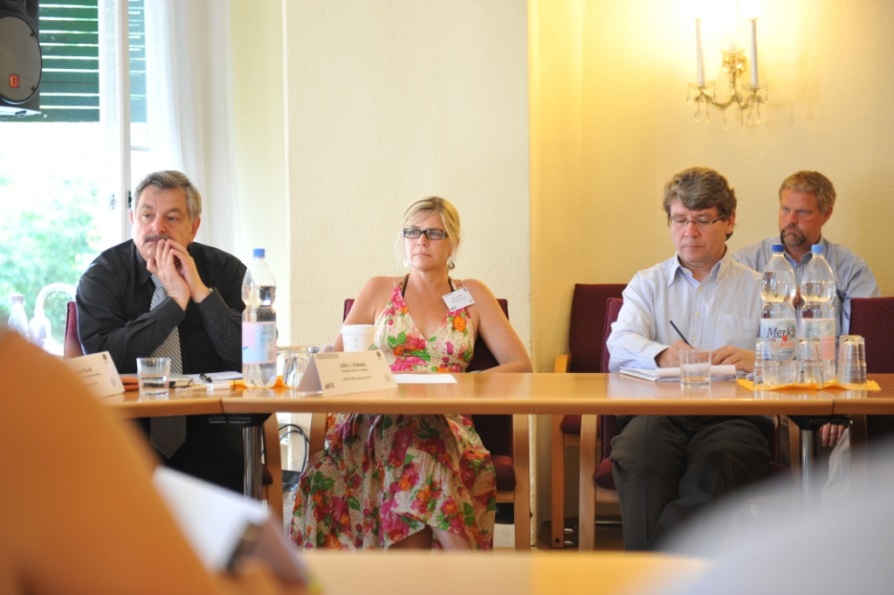 ACTFL –  European Centre of Moderne Languages (ECML)
Signed Memorandum of Cooperation
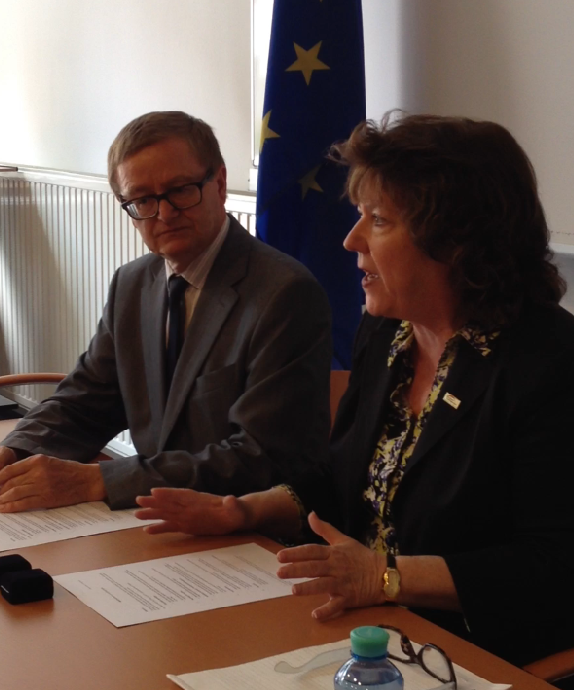 Challenges in Creating an ACTFL/ILR/STANAG - CEFR Crosswalk
CEFR Framework designed for Instruction  
 ACTFL/ILR/STANAG Frameworks designed for Assessment
There are many different interpretations of CEFR level descriptors
CEFR ratings are not consistent across languages and even within the same language
Different test providers do not agree with each other
Crosswalk only possible between tests
Different crosswalks for the receptive and productive skills
The Crosswalk is
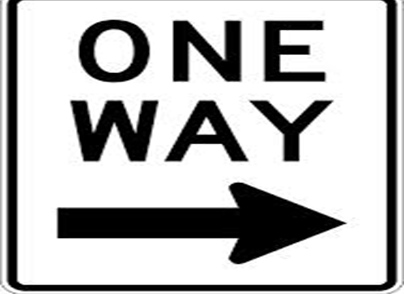 ACTFL/ILR/STANAG scores can predict CEFR ratings
BUT
CEFR ratings cannot predict ACTFL/ILR/ STANAG ratings

Previous study presented at BILC 2011 Conference “A Tale of Two Tests”
ACTFL/ILR/STANAG Scores predicting CEFR Ratings for Speaking
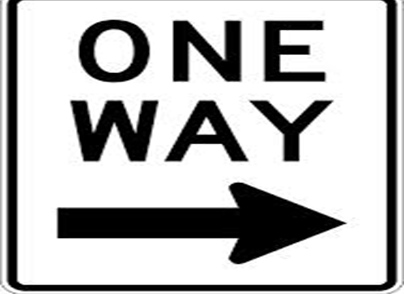 ACTFL/ILR/STANAG Scores predicting CEFR Ratings for Reading/Listening
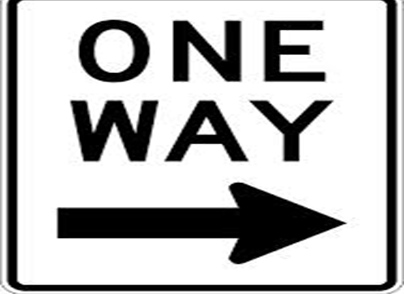 Aligning Frameworks of Reference in Language Testing
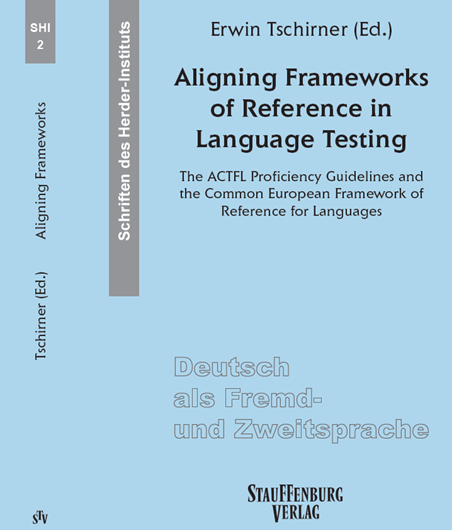 Tschirner, E. (ed.) (2012). Aligning frameworks of reference in language testing: The ACTFL Proficiency Guidelines and the Common European Framework of Reference, Tübingen: Stauffenburg
Clifford, R.T., It is Easier to Malign Tests than It is to Align Tests.  In E. Tschirner, ed., Aligning frameworks of reference in language testing: The ACTFL Proficiency Guidelines and the Common European Framework of Reference, Tübingen: Stauffenburg,  49-56

Swender, E., Tschirner, E. & Bärenfänger, O. (2012). Comparing ACTFL/ILR and CEFR Based Reading Tests. In E. Tschirner, ed., Aligning frameworks of reference in language testing: The ACTFL Proficiency Guidelines and the Common European Framework of Reference, Tübingen: Stauffenburg, 123-138.
,
Three ACTFL Partnerships
NATO - BILC
NATO Benchmark Advisory Testing Program  (BAT)
Council of Europe 
Crosswalk with Common European Framework of Reference (CEFR)
Defense Language Institute Foreign Language Center (DLIFLC)
Tester Training and Test Administration
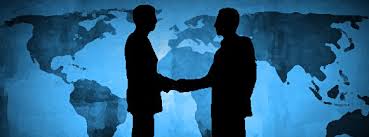 ACTFL and DLI-FLC
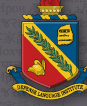 Support US Government Testing Needs
Develop OPI testers according to the DLI testing and rating protocol
100 languages and dialects

   “100 days, 100 languages”
Challenges
Two organizations with established tester training, testing, and rating protocols
Two organizations - each believing
“Our way is the best way to test and rate”
Initial meetings 
Need to establish trust
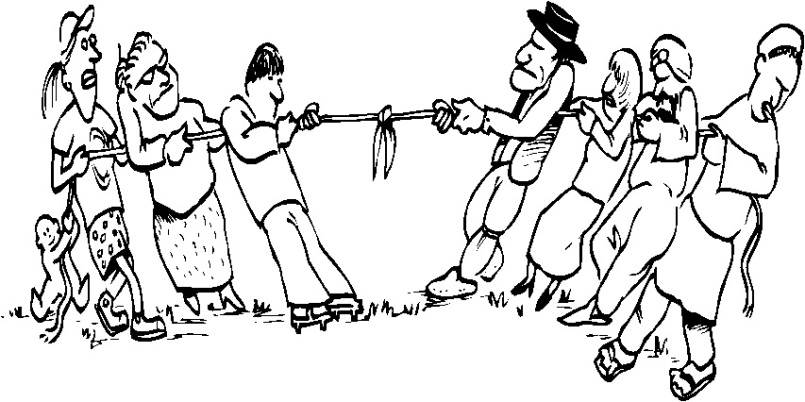 Accomplishments
Collaborative design of new materials collaboratively
Role plays, preludes, samples
Open discussion of issues that arise in from new testing contexts
Testing native speakers
Testing dialects  
Mutual quality assurance 
Shared training techniques and materials 
Increased testing capabilities for US Government.
580 Testers…101 Languages
Afrikaans, Akan-Twi, Albanian, Amharic, Arabic-Algerian, Arabic-Egyptian, Arabic-Iraqi, Arabic-Jordanian, Arabic-Lebanese, Arabic-Libyan, Arabic-Moroccan, Arabic-MSA, Arabic-Palestinian, Arabic-Sudanese, Arabic-Syrian, Arabic-Tunisian, Arabic-UAE, Arabic-Yemeni, Armenian, Azerbaijani, Baluchi, Bengali, Bosnian, Bulgarian, Burmese, Cambodian, Cebuano, Chavacano, Chinese-Cantonese, Chinese-Mandarin, Czech, Dari, Dutch, English, French, Ga, Georgian, German, Greek, Gujarati, Haitian Creole, Hausa, Hebrew, Hiligaynon, Hindi, Hmong/Mong, Hungarian, Igbo, Ilocano, Indonesian, Italian, Japanese, Javanese, Kashmiri, Kazakh, Kikongo, Korean, Krio, Kurdish-Kurmanji, Kurdish-Sorani, Lao, Levantine, Lingala, Malay, Malayalam, Mandingo-Bambara, Nepali, Norwegian, Pashto, Persian-Farsi, Polish, Portuguese-Brazilian, Portuguese-European, Punjabi, Romanian, Russian, Samoan, Serbo-Croatian, Sindhi, Sinhalese, Slovak, Somali, Spanish, Swahili, Swedish, Tagalog, Tajik, Tamil, Tausug, Telugu, Thai, Tigrinya, Turkish, Turkmen, Uighur, Ukrainian, Urdu, Uzbek, Vietnamese, Wolof, Yoruba
Benefits
A check and balance system that can monitor and detect rating shifts
Learning different approaches for level appropriate elicitation
Observing and collecting data on a wider variety of examinee profiles
Creating dialogue among testers in each agency normally isolated 
Collaboration on issues not clearly explained in either ILR or OPI manual such as Arabic dialogue testing issues
Ability to discuss and think with a community of colleagues has enriched both systems
10 Years of Collaboration
Openness and continuous quality improvement
FINAL EXAM
All of us together have more ____________ than any of us individually.   

A)  Experience
B)  Expertise
C)  Time
D)  Money
E)  All of the above
All of us together have more ____________ than any of us individually.   

A)  Experience
B)  Expertise
C)  Time
D)  Money
E)  All of the above
eswender@actfl.orgwww.actfl.org
Online Assessment Resource System (OARS)
Each branch of service can request OPIs online
Schedule day and time of test
Can upload an entire class at a time
Up to 160 appointments
Track status
What has been scheduled
Which tests have already been conducted
Online Assessment Resource System (OARS)
Post ratings
Review ratings
Release ratings
Secure website
Password protected
Only the designated branch officer can see site
“Army cannot see Navy’s scores”